S4:
1
System in Focus:
Rekursion: 01
Geschäftsstrategie
Unternehmensstrategie
Marketing
People Dev.
Technologien
Vertrieb
S2
S5
Backoffice/Infrastruktur
IT
Vorstand 
& GL
Fibu
Kooperationspartner-Management
Prozess-Management
Informations-/Wissensmanagement
Transformations-Management
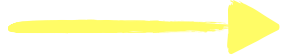 4
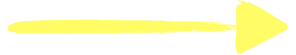 Umwelt
S3*: Audit
S2: Übergreifende Koordination
S1
S2: Lokale Koordination
1
1
S1
1
S1
Kunden
1
S1
S1
B